Figure 4. Central temperature versus central density for iron and CO non-DA models with masses of M/M⊙=0.40, ...
Mon Not R Astron Soc, Volume 312, Issue 3, March 2000, Pages 531–539, https://doi.org/10.1046/j.1365-8711.2000.03236.x
The content of this slide may be subject to copyright: please see the slide notes for details.
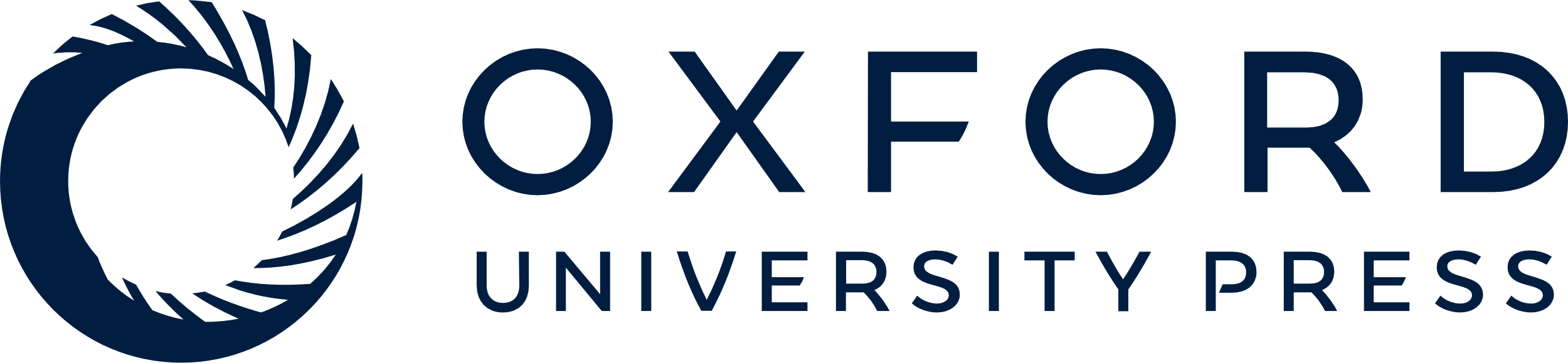 [Speaker Notes: Figure 4. Central temperature versus central density for iron and CO non-DA models with masses of M/M⊙=0.40, 0.60, 0.80 and 1.0 (the higher the mass the higher the central density). For each stellar mass we depict the results corresponding to CO models (dot-dashed line), and to models with pure iron cores embracing 25, 50 and 75 per cent of the total stellar mass plus a CO envelope (dotted, short-dashed and long-dashed lines, respectively). Finally, full lines correspond to pure iron non-DA models. Notice that for a fixed mass value, iron-rich WDs have asymptotic central density values few times higher than the corresponding to CO WDs.


Unless provided in the caption above, the following copyright applies to the content of this slide: © 2000 RAS]